USA OrganizationDiversity
12/3/2012 

By: Dee Algeré, Kristy Cotton, Ginny Heenan, Dickran Parunak, Christine Zodrow
      
AET 525
Professor Lisa Marie Portugal
USA Organization
Introduction
Mandatory training for new phone & communication system
Learning level defined & mastery must be demonstrated by learners
Diverse learning population to be trained including various:
Education levels
Ages
Cultures
Disabilities
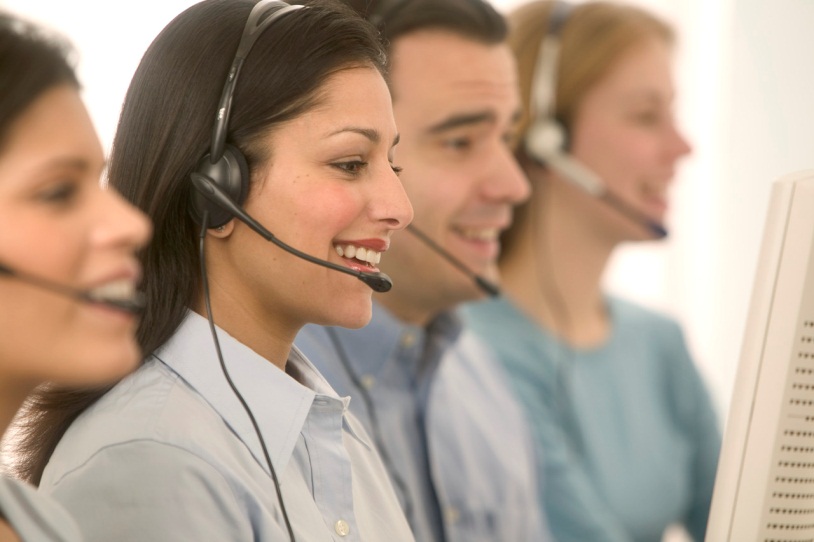 [Speaker Notes: USA Organization is large organization that is based in Norman, Oklahoma.  All new employees must participate in a mandatory training on the use of the organization’s electronic communication and phone system. All employees must demonstrate at least a minimal level of competence before they are provided access codes. This class consists of a diverse student population that consists of varying educational levels, ages, cultures, and disabilities. This training will provide all participants the knowledge and skill set that are required by this organization.]
USA Organization
Diversity Policy
USA Organization’s Diversity Policy includes 3 levels of diversity considerations:
USA Organization
Diversity Concerns
[Speaker Notes: In this specific training session, different genders, ages, education levels, languages, and disabilities will be represented. The plan for the training session is to address each of these areas in specific detail with various facilitation and diverse learning and instructional techniques as addressed in the USA Organization report by Team C.]
Training Agenda
USA Organization
[Speaker Notes: Objective: To train new employees on the use of the organization’s electronic communication and phone system.
 
Preparation: Each employee will come prepared to learn and participate in the training of the electronic communication function and the phone system at the USA Organization Facility.]
USA Organization
Ability Assessment
Learning style assessment at: http://people.usd.edu/~bwjames/tut/learning-style/stylest.html
Observing Practice (“experimental learning”)
Formative assessment
Summative assessment
Survey tools
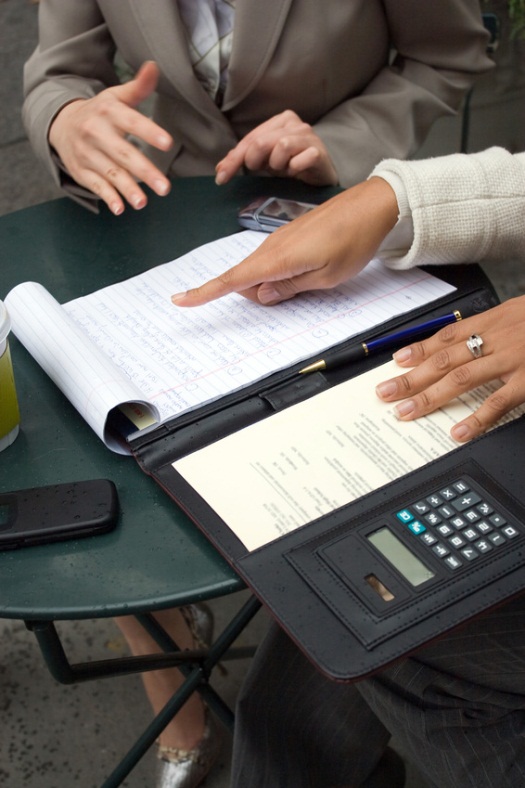 [Speaker Notes: The assessment tool used while observing students as they participate in the problem-based learning activity will not positively identify individual ability levels.  Ongoing assessment tools such as examinations, surveys and questionnaires, and instructor observations throughout the training course will identify individual ability levels.  At the end of the training session, employees will complete test to determine their personality and suitable career choice on the website http://www.humanmetrics.com/hr/JTypesResult.aspx.  A summative evaluation report will be created for upper management at the USA Organization to create future training courses, assist with career paths, and identify extrinsic motivators for all employees.]
USA Organization
Training Accommodations
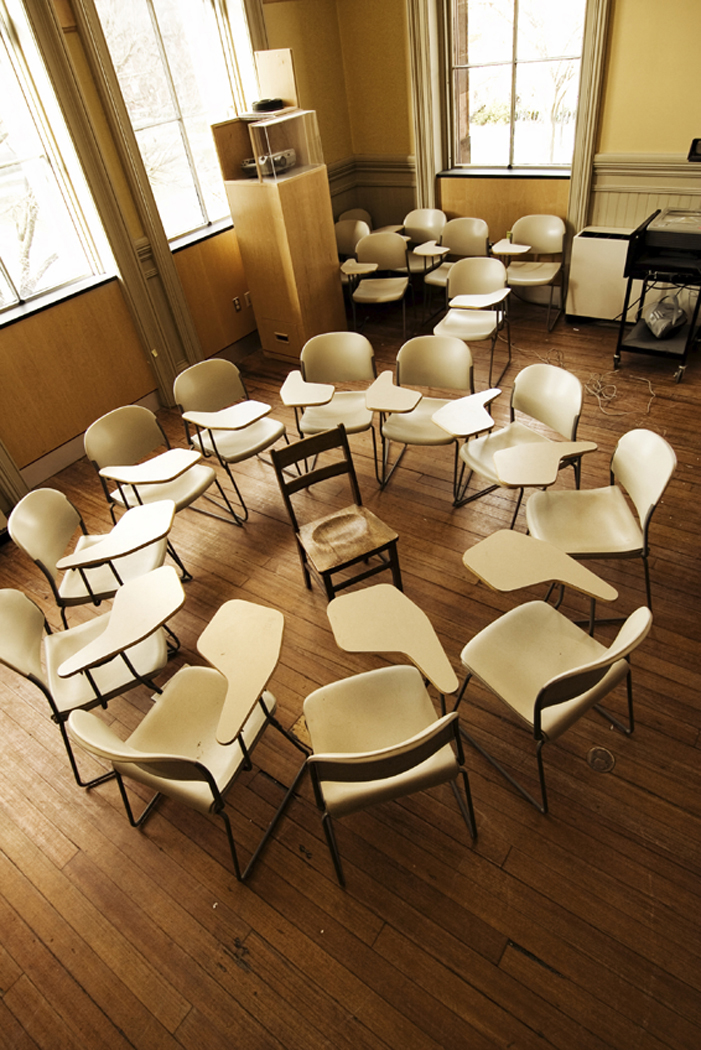 Reading level adjustments to materials
Constructivist instructional strategies
Varied instructional approaches
Practice Opportunities
Instructional adjustments following formative assessments
Group work & peer mentoring
[Speaker Notes: This training will take into consideration all levels of the students and make adjustments accordingly.  Training materials will reflect the learning needs and styles of the students which will be determined from the personal learning style questionnaire previously mentioned. The students will be provided with hand-outs and will watch a PowerPoint presentation. Some materials will consist of large print with pictures for the older students and the English language learners. The readability levels will be adjusted with higher or lower grade level materials The materials will appeal to all types of learners and the trainer will facilitate discussion and answer any questions.
The learning environment will consist of a variety of activities that are challenging and draw upon the prior knowledge, culture, and experiences of the students. The students will construct knowledge, not just memorize it. Students will be provided opportunities to practice and show the skills learned.
Time will be allotted in class for the content to be presented, the students to apply the content and be assessed on their abilities. Extra time will be allotted for those that are having difficulty or broke into more manageable chunks.
The curriculum will be adapted to accommodate the learning styles of the students. The trainers will provide physical help for the physically challenged participant and materials will be made with larger text for those with poor eyesight. Employees that are having difficulties will be paired with a peer or work in small groups together. A dictionary will be provided for the ELL employees. The trainer assistant will read aloud the material, if necessary, for the hearing impaired and ELL employees.
Assessment strategies will be adapted according to the performance of the employees. The performance assessment will consist of the employees demonstrating the skills learned and
applying the skills when operating the phone and electronic communication system. The
employees will be assessed on their progress to determine if learning has taken place.]
USA Organization
ADA Modifications
[Speaker Notes: The course must also accommodate students with disabilities.  The possibility for the scope of these disabilities is vast. However, at this point there are only two known disabilities.  One student has a hearing impairment while the other is confined to a wheelchair.  It is critical for the hearing impaired student to receive accommodations especially, since part of this training involves the use of a telephone. If possible, it is important that this student be able to hear the instructor and the other people in the class.  The severity of the hearing impairment will be critical in determining the level of accommodation necessary for accommodating this student. The solution may be as simple as making sure this student can sit close to the front of the room. It is also possible that this student receive technological assistance, including hardware and software that will make his or her experience similar to the other students. 
The student who is confined to a wheelchair must be able to access the classroom that the course will be given in.  The student must also be able to access any of the resources in the room necessary for completing the course. They must have access to a workstation that accommodates the size and shape of the wheelchair and gives the student enough clearance to move about freely. If this is impossible, it may be necessary that the teaching assistant be available to bring necessary resources to the student if the physically challenged student cannot access them on their own.]
USA Organization
Conclusion
USA Organization has analyzed and reviewed the large, mandatory training requirement for the phone and communications training, and has designed the training approach to include facilitation for the diverse learning population including Primary, Secondary & Functional Diversity considerations.
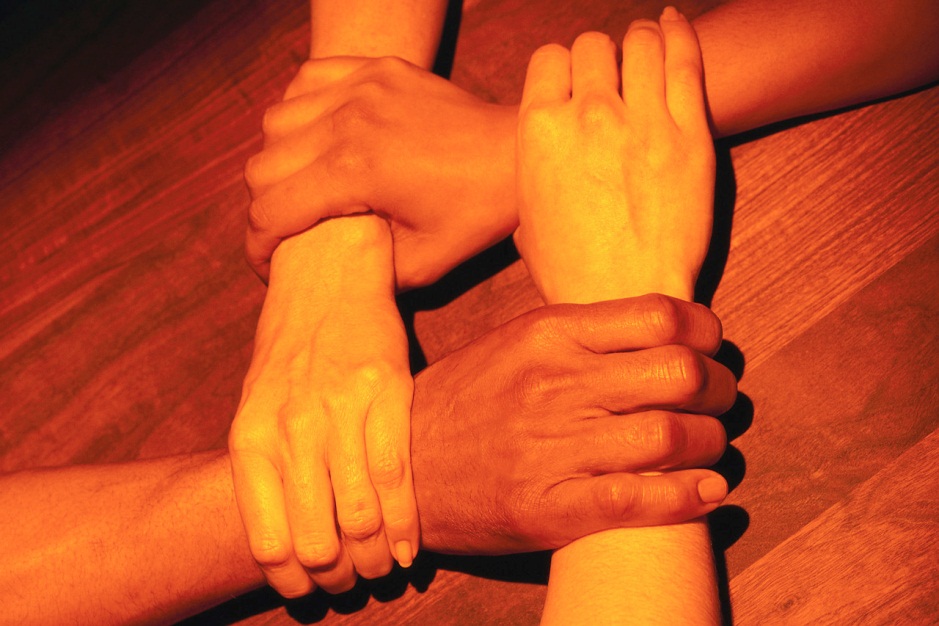 USA Organization
Resources
Conlan, J., Grabowski, S. and Smith, K. (2012). Adult Learning. Retrieved from   
    http://projects.coe.uga.edu/epltt/index.php?title=Adult_Learning
Favero, L. & Heath, R. (2012) Generational perspectives in the workplace: interpreting the
    discourses that constitute women's struggle to balance work and life.  Journal of Business
    Communication, 49(4) p332-356.
Glazatov, T. R. (2012). Inclusiveness in Online Programs: Disability Issues and Implications for    Higher Education Administrators. Journal Of Applied Learning Technology, 2(1), 14-18.
Holmes, K. P., Rutledge, S., & Gauthier, L. R. (2009, Nov/Dec). Understanding the Cultural     Linguistic Divide in American Classrooms: Language Learning Strategies for a Diverse      Student Population. . Reading Horizons, 49(4).
Humanmetrics.com (2012). Humanmetrics Jung Typology test. Retrieved from 
     http://www.humanmetrics.com/hr/JTypesResult.aspx
Kleinert, H., Jones, M., Sheppard-Jones, K., Harp, B., & Harrison E. (2012). Teaching      Exceptional Children 44(5).  p. 26.
USA Organization
Resources, continued
Lindenberger, J., & Soltz-Loike, M. (2011). Diversity in the Workplace. Retrieved from
     http://www.zeromillion.com/econ/workplace-diversity.html
People.usd.edu (2009). What’s Your Learning Style? Retrieved from 
     http://people.usd.edu/~bwjames/tut/learning-style/stylest.html
Raue, K., & Lewis, L.,  (2011). Students with disabilities at degree-granting postsecondary     institutions. First Look. National Center for Education Statistics p.63
Redwood, R. (2011). The Glass Ceiling. The Findings and Recommendations of the Federal 
    Glass Ceiling Commission. Retrieved from http://www.inmotionmagazine.com/glass.html
Simon, J. (2011). Legal issues in serving students with disabilities in postsecondary education.     New Directions For Student Services, (134), 95-107. doi:10.1002/ss.397
Smith, M. K. (2002) 'Malcolm Knowles, informal adult education, self-direction and andragogy', the 
     encyclopedia of informal education, www.infed.org/thinkers/et-knowl.htm.
Stephens, N. (2012) Unseen disadvantage: How American universities focus on independence    undermines academic performance of first-generation college students.  Journal of Personality    and Social Psychology. 102(6). PP. 1178-1197.
Wienclaw, R. A. (2008). Communications in the workplace. Research Starters Business, (p. 12).